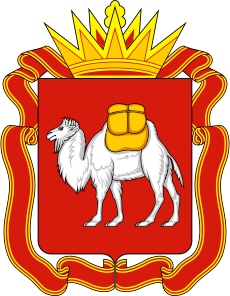 Министерство образования и науки Челябинской области
Паспорт проекта
"Создание современной образовательной среды для школьников"
Докладчик:
первый заместитель Министра 
образования и науки Челябинской области

Коузова Елена Александровна
г. Челябинск
2017
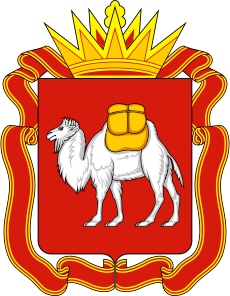 1. Основные положения
Проектный офис Министерства образования и науки Челябинской области
2
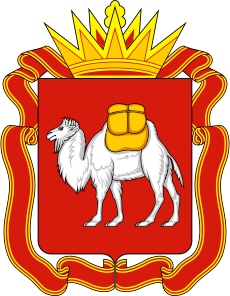 2. Цель проекта
Создание в Челябинской области новых мест в общеобразовательных организациях в соответствии с прогнозируемой потребностью и современными требованиями к условиям обучения
Проектный офис Министерства образования и науки Челябинской области
3
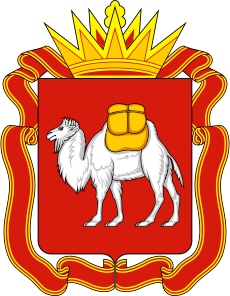 3. Результаты проекта
1. Повышение доступности и качества общего образования в Челябинской области за счет создания к 2025 году 16695 новых мест
2. Обеспечение возможности всем школьникам обучаться в соответствии с федеральными образовательными стандартами
Проектный офис Министерства образования и науки Челябинской области
3
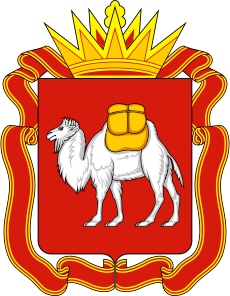 4. Бюджет проекта
Требуется ежегодное уточнение финансирования, а также количества мест на период 2018-2025 гг.
Проектный офис Министерства образования и науки Челябинской области
4
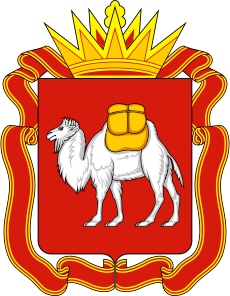 5. Ключевые риски проекта
Проектный офис Министерства образования и науки Челябинской области
5
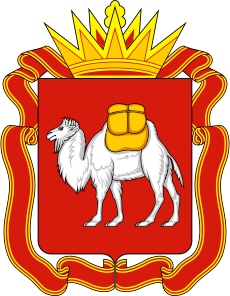 6. Ключевые возможности проекта
Проектный офис Министерства образования и науки Челябинской области
7
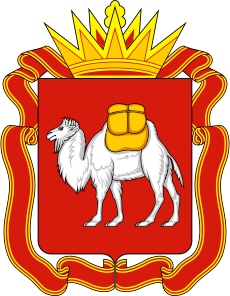 7. Описание проекта
Проектный офис Министерства образования и науки Челябинской области
8
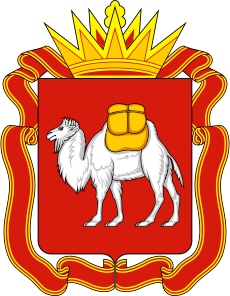 БЛАГОДАРЮ
ЗА ВНИМАНИЕ!
Проектный офис Министерства образования и науки Челябинской области
9